重症心身障害児者等支援者育成研修テキスト５　ライフステージにおける支援③　　　　　　　　　　　　　　　　　　　　　　　　　　　　　　　　　　　　　　　　　　　　　　　　　　　　　児童期における支援
1
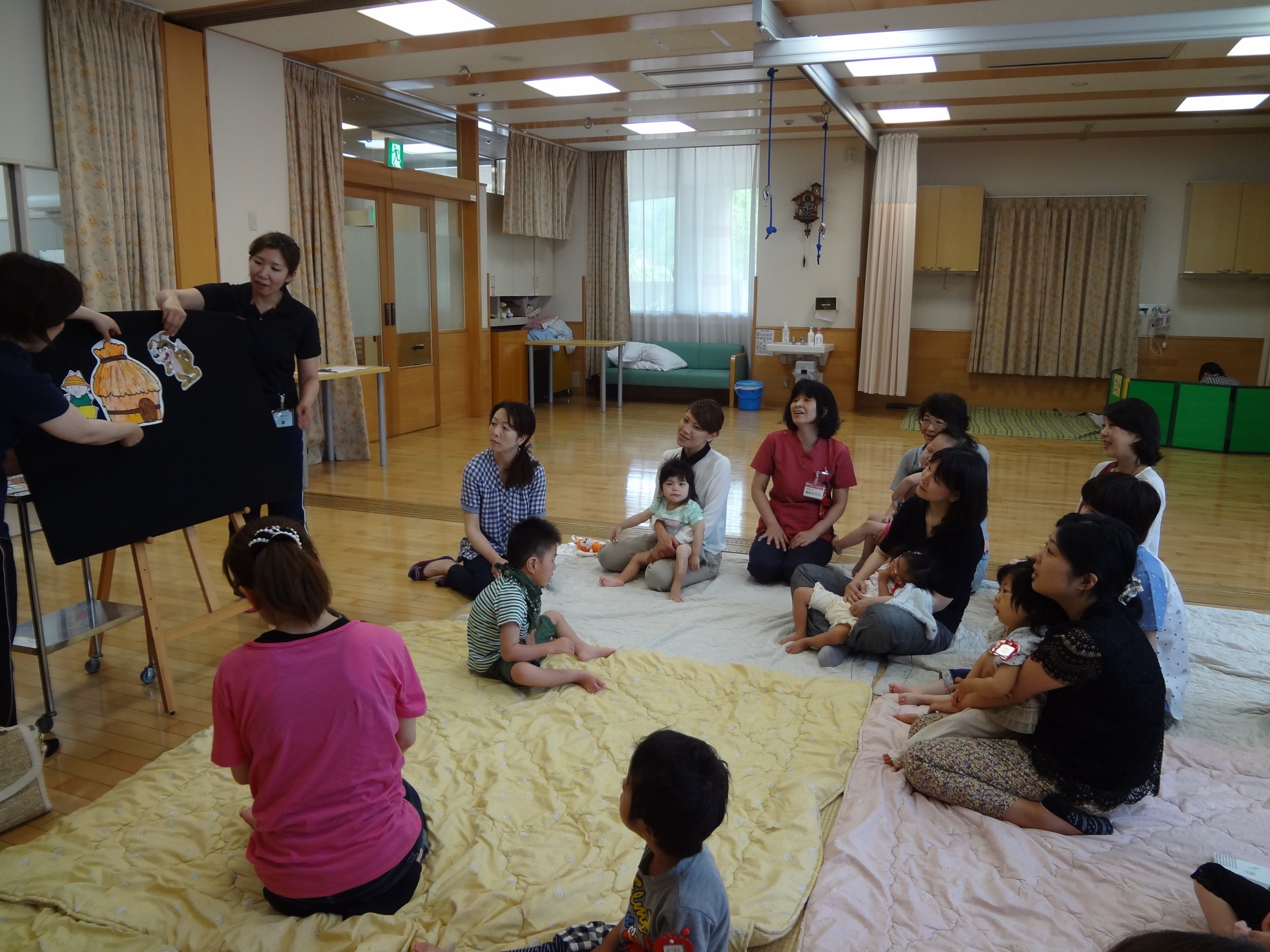 大好きな家族との時間
１９９６．１２．１１
ひろちゃん１才の
Ｂｉｒｔｈｄａｙ
ろうそく１本見えますか
ハーイ、１才でーす。
おめでとう！！
いろんな先生が姿勢や物の使い方を教えてくれた
１９９７．９
療育園にてＰＴ
１９９９．夏
神南備園にてＯＴ
保育園でたくさんの仲間と出会った
みんなに囲まれて
ブランコ大好きです
小学校でも大事な仲間に囲まれてたくさん笑顔になった